Physical Transmission
1
Physical Transmission
2
Wireless media
3
Wireless Network
A wireless network enables people to communicate and access applications and information without wires. This provides freedom of movement and the ability to extend applications to different parts of a building, city, or nearly anywhere in the world. Wireless networks allow people to interact with e-mail or browse the Internet from a location that they prefer.
4
II. Wireless Network
Transmission is sent and received through invisible waves

Less expensive than copper or fiber optic lines. 

Allows the user to move freely around the office or campus and still remain connected to the network

Fastest-growing segment of network media today
5
II. Wireless Network
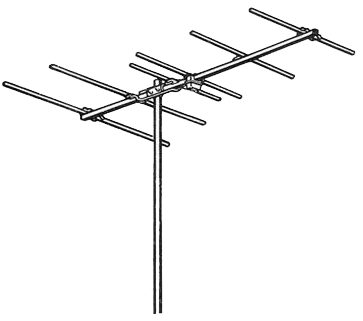 Transmission and reception via antenna

Antenna: Electrical conductor (or system of..) used to radiate electromagnetic energy or collect electromagnetic energy

Transmission
Radio frequency energy from transmitter
Converted to electromagnetic energy
By antenna
Radiated into surrounding environment
Reception
Electromagnetic energy impinging on antenna
Converted to radio frequency electrical energy
Fed to receiver
Same antenna often used for both
6
Directional
Signals are sent in one direction.
Use directional antennas - point to point line of sight communications

 Omnidirectional
Signal spreads in all directions
Can be received by many antennas
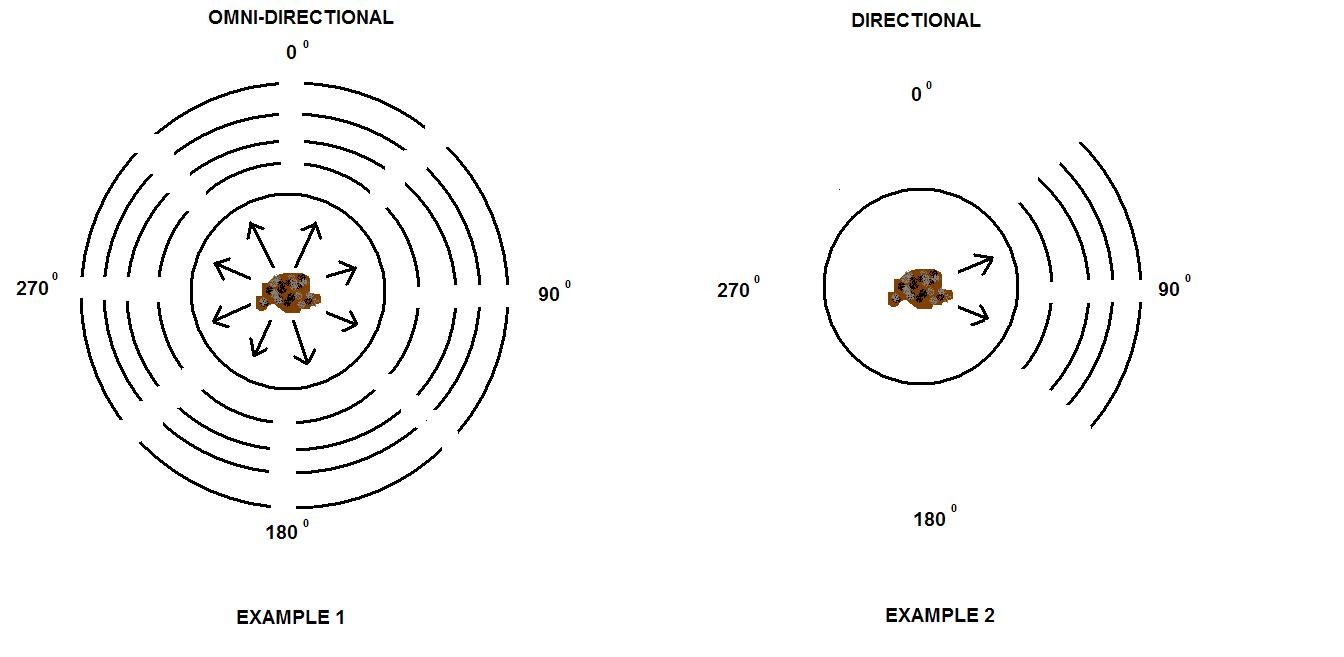 7
Wireless Network Types
8
II. Wireless Transmissions
Types of wireless media transmission:

Radio waves

Microwave waves

Infrared waves

Satellite

Laser
9
II. Wireless Transmissions
Radio waves:
 It is electromagnetic waves ranging in frequency between 3 KHz and 300 GHz.
They can penetrate through walls.
Use omnidirectional antenna
Examples: Police radar, AM & FM radio

Microwave waves: 
It is electromagnetic waves ranging in frequency between 300MHz and 300 GHz. 
faster than radio
Higher frequency ranges cannot penetrate walls.
Need unidirectional antenna
Examples: cooking , cellular phones , television
10
II. Wireless Transmissions
Infrared waves:
transmits data using infrared (IR) light.
Its frequencies from 300GHz to 400 THz.
Used for short-range communication
Since it have a high frequency, it cannot penetrate walls.
Examples: TV's remote control

Satellite:
This is a space station that receive microwave signals from an earth-based station, amplifies the signals, and broadcasts the signal back over a wide area to any number of earth-based station.
11
II. Wireless Transmissions
Laser:
Unidirectional, like microwave
Higher speed than microwave
Uses laser transmitter and receiver at each end
Point-to-point, typically between buildings
Can be adversely affected by weather
12
Choosing a medium
Copper wire is mature technology and inexpensive; maximum transmission speed is limited
Glass fiber:
Higher speed
More resistant to electro-magnetic interference
Spans longer distances
Requires only single fiber
More expensive
Radio and microwave don't require physical connection
Radio and infrared can be used for mobile connections
Laser also does not need physical connection and supports higher speeds
13
Data and Signals
14
Data
Analog data: refers to information that is continuous as human voice. 

Digital data: refers to information that has discrete states. Data stored in  computer  memory in forms of 1s and 0s.
To be transmitted, data (analog or digital) must be transformed to electromagnetic signals.
15
Signals
Signals can be analog or digital. 
Analog signals can have an infinite number of values in a range
Digital signals can have only a limited number of values.
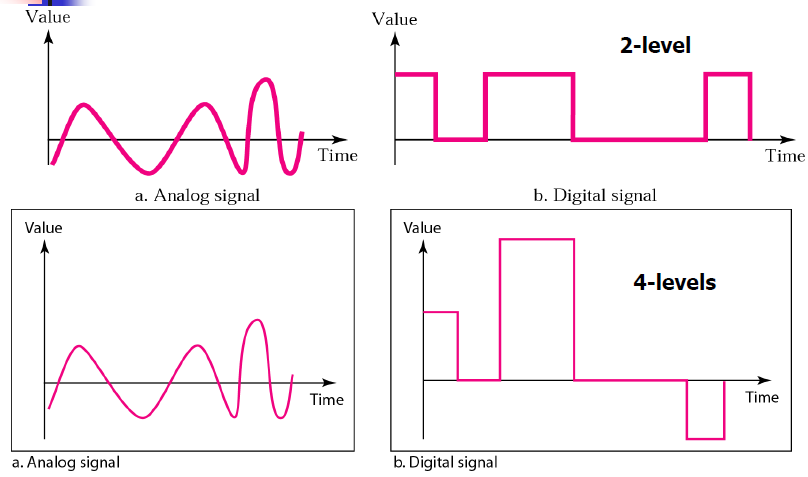 16
Bandwidth & Bit Rate
Bit Rate: the number of bits sent in one second, expressed in bits per second (bps).
Bandwidth: the maximum amount of data that can be transferred within a unit time.
17
Bandwidth & Bit Rate
Bit rate and bandwidth are proportional to each other. 
If we need to send bits faster, we need more bandwidth.

Main difference between data rate and bandwidth is that bandwidth refers to the range of frequencies that a signal carries, whereas data rate refers to the number of bits that a signal carries per second.
18
Difference between bandwidth and data rate
Bandwidth is always higher than data rate because data rate depends upon how much bandwidth is available for transmission.

Bandwidth is a wider term than data rate. Bandwidth is associated with how much amount of speed is available to you and data rate is associated with transfer of data.
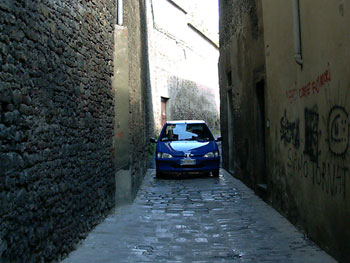 19
Physical Transmission
20
b. Signaling Techniques
There are two ways that a signal is sent across a network medium:
I. Baseband Transmission
II. Broadband Transmission
21
I. Baseband Signaling
Digital signals are used
Baseband is bi-directional transmission
Short distance signal travelling
Entire bandwidth of the cable is consumed by a single signal in a baseband transmission
Uses Repeaters
22
II. Broadband Signaling
Analog signals are used
Transmission of data is unidirectional
Signal travelling distance is long 
The signals are sent on multiple frequencies and allow all the multiple signals are sent simultaneously in broadband transmission
Uses Amplifiers
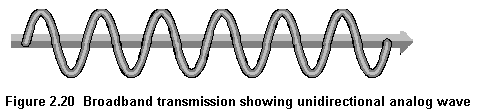 23
Repeater
an electronic circuit that receives a signal and retransmits the same signal. Therefore, a repeater consists of a signal receiver, an amplifier and a transmitter. 

The main purpose of a repeater is to extend the length of the network transmission medium beyond the normal maximum cable lengths.
24
Amplifier
An electronic device that increases the power of the signal.
Unlike repeaters, amplifiers strengthen the signal along with its noise.
25
Amplifier and Repeater
Difference between Amplifier and Repeater:
1. Amplifier is used to magnify a signal, whereas repeater is used to receive and retransmit a signal with a power gain.

2. Repeater has an amplifier as a part of it.

3. Sometimes, amplifiers introduce some noise to the signal, whereas repeaters contain noise eliminating parts.
26
Transmission Impairments
27
Transmission Impairments
Signals travel through transmission media which are not perfect.
This means that the signal at the beginning of the medium is not the same as the signal at the end of the medium.
In other words, the signal has changed over the medium..
28
29
a) Attenuation
Loss of signal power in time
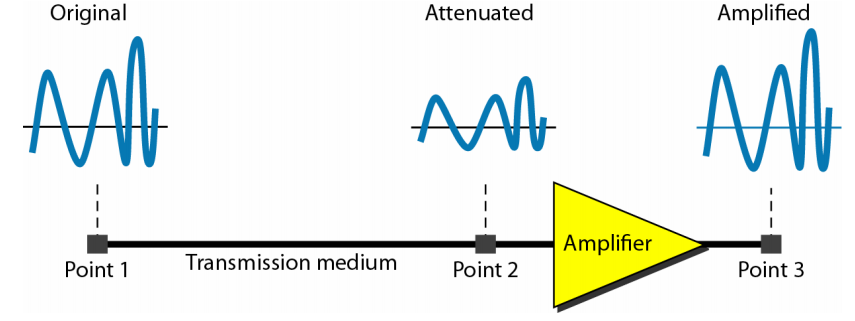 30
b) Distortion
Distortion : means that signal changes its form or shape.
Sometimes caused by dirty or corroded connectors or bad cables
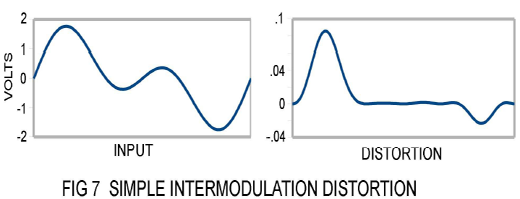 31
c) Noise
Any external and unwanted information that interferes with a transmission signal.
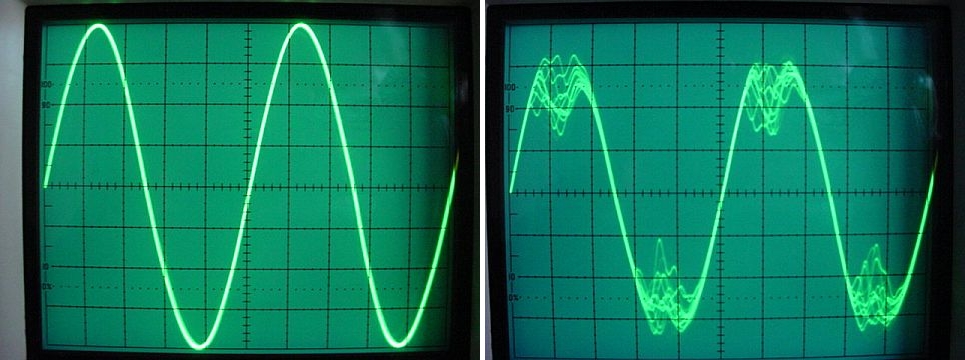 32
Types of Noise
Thermal noise : the random motion of electrons in a wire which creates an extra signal not originally sent by the transmitter.

Induced noise: Comes from sources such as motors and appliances

Crosstalk noise: a signal transmitted on one channel of a transmission system creates an undesired effect in another circuit or channel.

Impulse Noise: is a spike ( a signal with high energy in a very short time) that comes from power lines, lighting and so on.
33